Pre-Assessment
We are collecting data from this unit 
Please take this assessment and do your best 
If you do not know the right answer, that is okay, but please write down anything you do know 
You will be given the same assessment again at the end of the unit to help me see what you learned over the unit
Focus 3/3/14
Sit Where You Find Your Name on a Yellow Index Card
Go back and write your Unit 4 summary. Remember your summary must be at least 4 sentences and be full and complete sentences. 
Today: 
Notebook Check 
Start Chapter 6 – Unit 5
Construction of Periodic Trend Cards
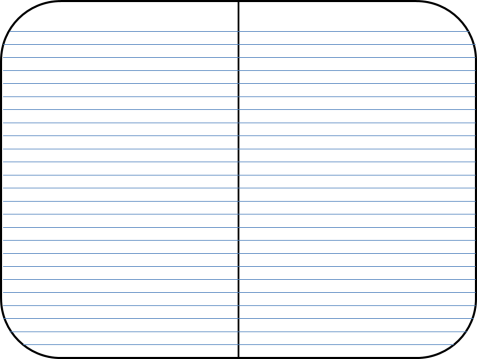 Chapter 6The Periodic TableUnit 5
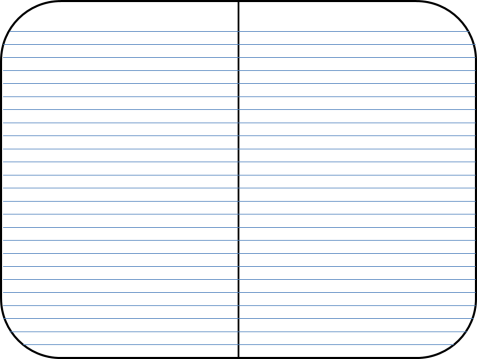 Objective and Summary Page
I will be able to recognize the patterns and trends of the periodic table. 
I will be able to use the information on the periodic table for problem solving. 
Write the word “Summary” midway down the page
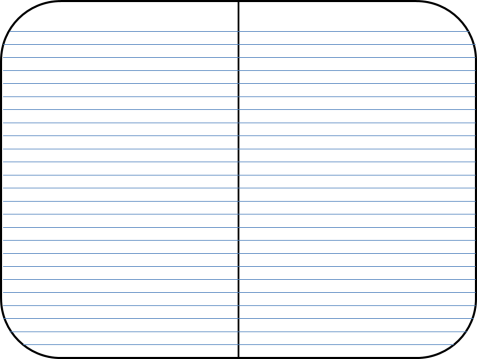 Section 6.1Organizing the Elements
A few elements, such as gold and copper, have been known for thousands of years - since ancient times
Yet, only about 13 had been identified by the year 1700.
As more were discovered, chemists realized they needed a way to organize the elements.
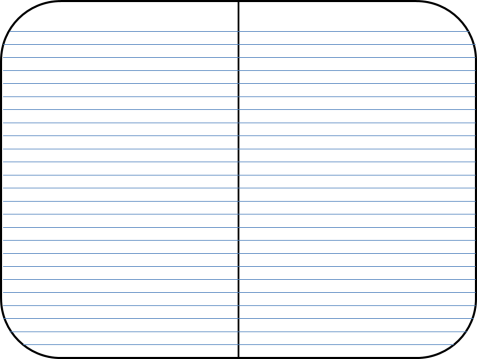 Section 6.1  Organizing the Elements
Chemists used the properties of elements to sort them into groups.
In 1829 J. W. Dobereiner arranged elements into triads – groups of three elements with similar properties
One element in each triad had properties intermediate of the other two elements
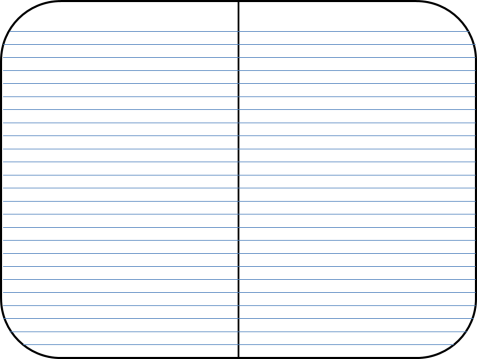 Mendeleev’s Periodic Table
By the mid-1800s, about 70 elements were known to exist
Dmitri Mendeleev – a Russian chemist and teacher
Arranged elements in order of increasing atomic mass
Thus, the first “Periodic Table”
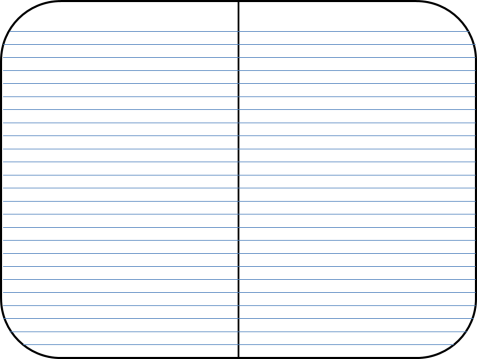 Mendeleev
He left blanks for yet undiscovered elements
When they were discovered, he had made good predictions
But, there were problems:
Such as Co and Ni; Ar and K; Te and I
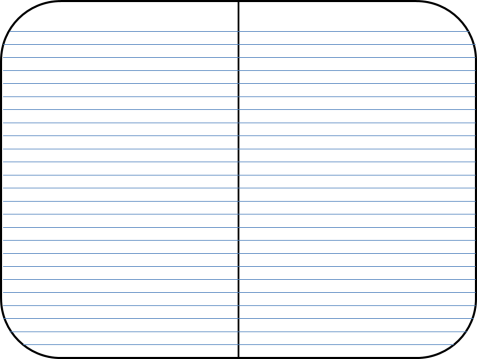 A better arrangement
In 1913, Henry Moseley – British physicist, arranged elements according to increasing atomic number
The arrangement used today
The symbol, atomic number & mass are basic items included-textbook page 162 and 163
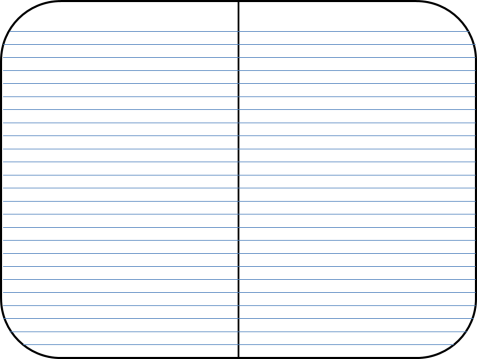 Another possibility: Spiral Periodic Table
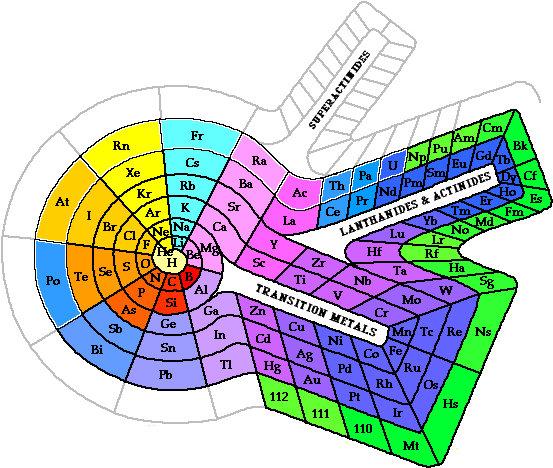 The Periodic Law says:
When elements are arranged in order of increasing atomic number, there is a periodic repetition of their physical and chemical properties.
Horizontal rows = periods
There are 7 periods
Vertical column = group (or family)
Similar physical & chemical prop.
Identified by number & letter (IA, IIA)
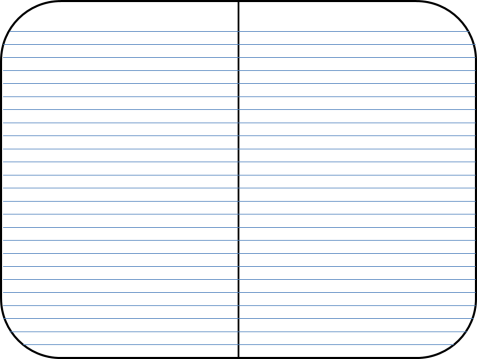 Areas of the periodic table
Three classes of elements are: 1) metals, 2) nonmetals, and 3) metalloids
Metals: electrical conductors, have luster, ductile, malleable
Nonmetals: generally brittle and non-lustrous, poor conductors of heat and electricity
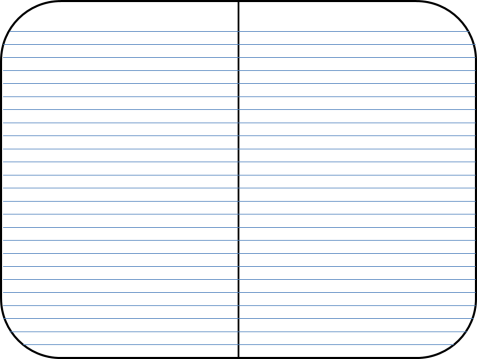 Areas of the periodic table
Some nonmetals are gases (O, N, Cl); some are brittle solids (S); one is a fuming dark red liquid (Br)
Notice the heavy, stair-step line?
Metalloids: border the line-2 sides
Properties are intermediate between metals and nonmetals
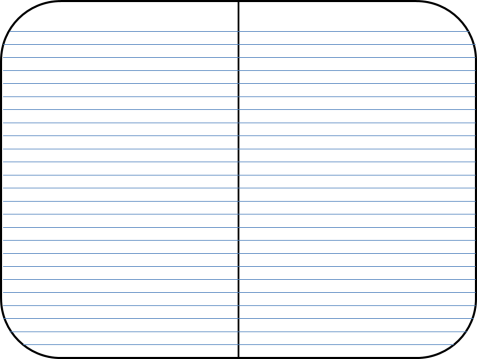 Squares in the Periodic Table
The periodic table displays the symbols and names of the elements, along with information about the structure of their atoms:
Atomic number and atomic mass
Black symbol = solid; red = gas; blue = liquid; 
  Outline means man-made
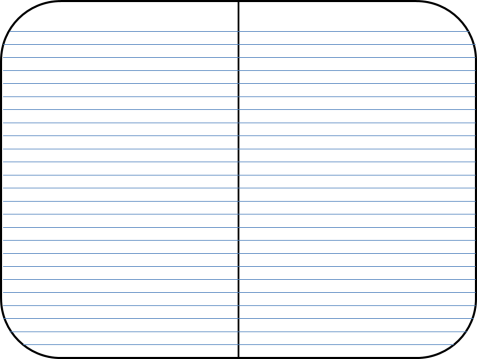 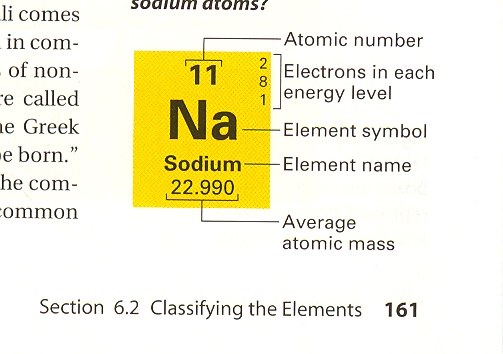 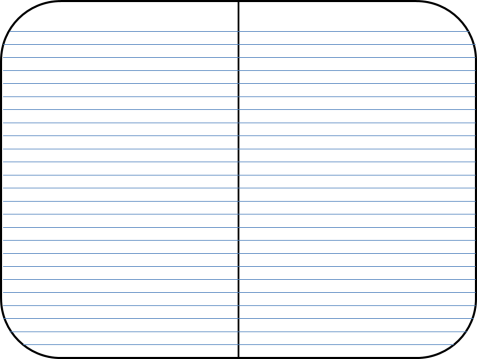 On Front (Blank Side) Write Electron Configuration
s
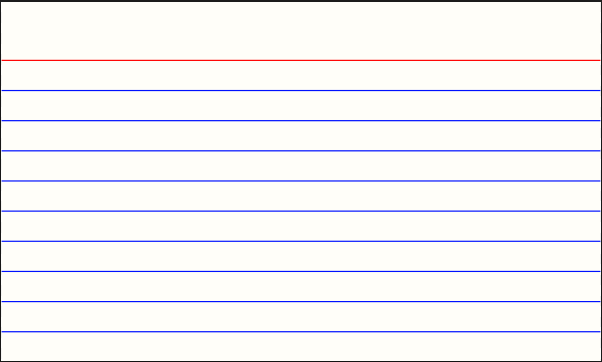 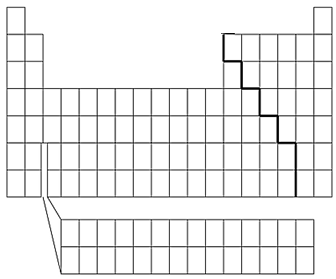 1
2
3
4
5
6
7
1
2
s
p
3
d
4
f
Focus 3/4/2014
1.) Who was the father of the original periodic table? 
2.) Who helped to modify the periodic table and how did they change the arrangement of the periodic table?
Today 
Portfolio Page Rubric (Friday)
Notes on Periodic Table 
Practice
Pre-Assessment
Groups of elements - family names
Group IA – alkali metals
Forms a “base” (or alkali) when reacting with water  (not just dissolved!)
Group 2A – alkaline earth metals
Also form bases with water; do not dissolve well, hence “earth metals”
Group 7A – halogens
Means “salt-forming”
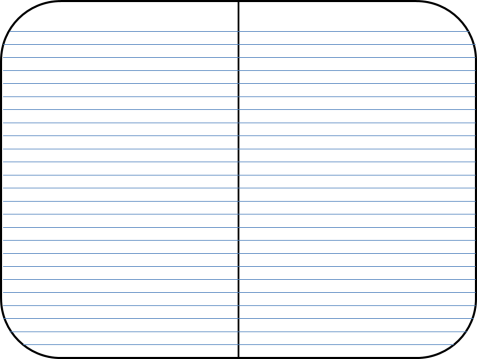 Electron Configurations in Groups
Elements can be sorted into 4 different groupings based on their electron configurations:
Noble gases
Representative elements
Transition metals
Inner transition metals
Let’s now take a closer look at these.
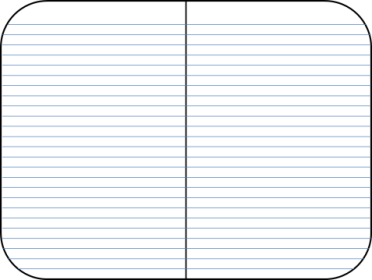 On Front (Blank Side) Write Group Names
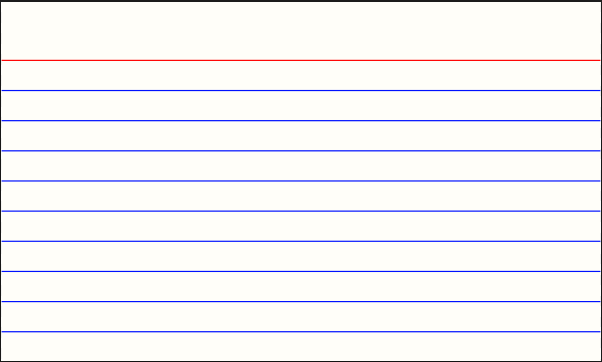 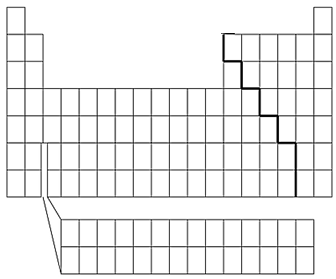 Nonmetals
8
1
2
3
4
5
6
7
1
Metals
2
3
4
5
6
7
Nonmetal
Alkali Metals
Halogens
Noble Gases
Metalloids
Alkaline Earth Metals
Transition Metals
Other Metals
Rare Earth Metals
Practice
Which Group is each of the following located?
1.) Sodium 
2.) Cesium 
3.) Bromine
4.) Copper


5.) Magnesium  
6.) Krypton
7.) Americium (Am) 
8.) Lead
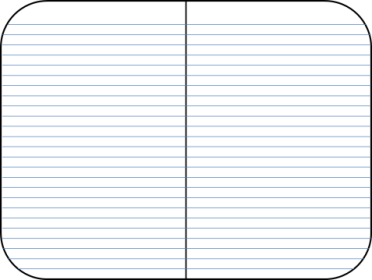 Electron Configurations in Groups
Noble gases are the elements in Group 8A  (also called Group18 or 0)
Previously called “inert gases” because they rarely take part in a reaction; very stable = don’t react
Noble gases have an electron configuration that has the outer s and p sublevels completely full
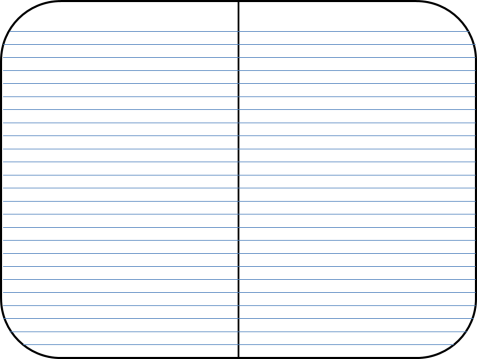 Electron Configurations in Groups
Representative Elements are in Groups 1A through 7A
Display wide range of properties, thus a good “representative” 
Some are metals, or nonmetals, or metalloids; some are solid, others are gases or liquids
Their outer s and p electron configurations are NOT filled
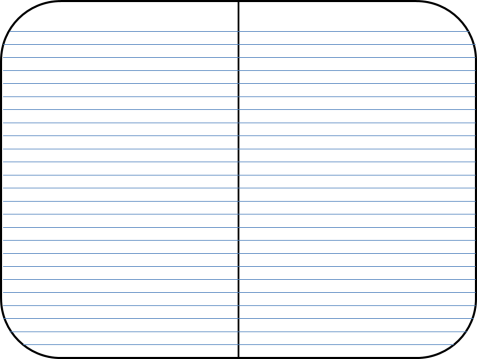 Electron Configurations in Groups
Transition metals are in the “B” columns of the periodic table
Electron configuration has the outer s sublevel full, and is now filling the “d” sublevel
A “transition” between the metal area and the nonmetal area
Examples are gold, copper, silver
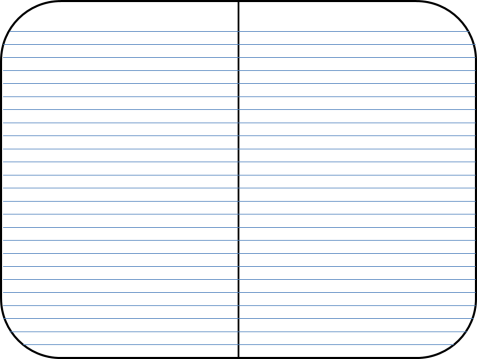 Electron Configurations in Groups
Inner Transition Metals (Rare Earth Metals) are located below the main body of the table, in two horizontal rows
Electron configuration has the outer s sublevel full, and is now filling the “f” sublevel
Formerly called “rare-earth” elements, but this is not true because some are very abundant
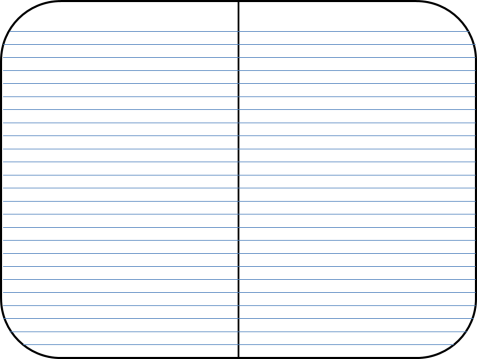 Practice
Which block is each of the following located?
1.) Sodium 
2.) Cesium 
3.) Bromine



4.) Copper
5.) Hydrogen 
6.) Americium* (Am)
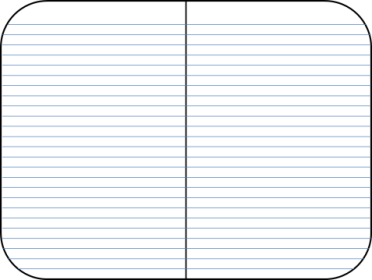 On Front (Blank Side) Write Oxidation Numbers
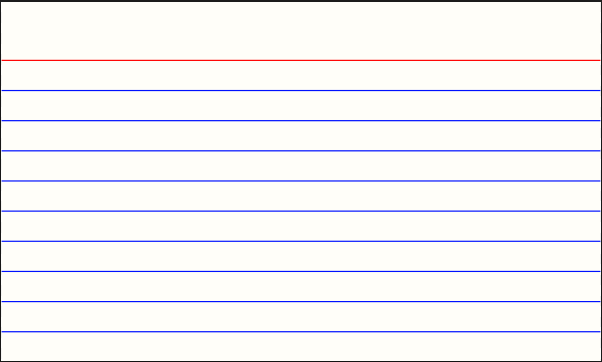 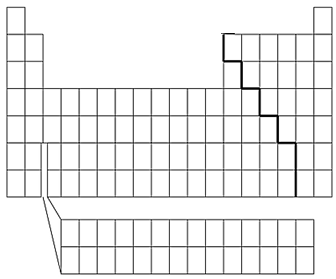 Nonmetals
8
1
2
3
4
5
6
7
1
Metals
2
3
4
5
6
7
-3
-1
-2
0
+3
+1
+/-4
+2
Charge is unknown – Indicated by bonding partner
Focus 3/5/2014
1.) What group does each of the following belong to? 
 a.) potassium     b.)  nickel   c.) iodine 
2.)Which group of elements always have full outer s and p sublevels? Give an example of an element from that group.
Portfolio Page Rubric Monday)
Today 
Notes on Periodic Table 
Extracting Iron from Cereal Lab
Safety – Iron Extraction from Cereal
What do we need to keep in mind when working lab? 

Goggles on at all times in lab 
No horse playing. 
If I call for attention, eyes need to be on my and mouths quiet 

Hot water looks like cold water…
Focus 3/6/2014
1.)What period number does the following belong to? 
a.) sodium   b.) copper   c.) iodine
2) What sublevel does each of the following end it’s electron configuration with?
a.) bromine  b.) einsteinium (Es)  c.) cesium
Portfolio Page due Monday
Today 
Review Notes 
 
Mendeleev Periodic table card activity
Adopt an Element Research Due Tomorrow
8A
1A
Elements in the 1A-7A groups are called the representative elements
outer s or p filling
2A
3A
4A
5A
6A
7A
These are called the inner transition elements, and they belong here
The group B are called the transition elements
Group 1A are the alkali metals (but NOT H)
    Group 2A are the alkaline earth metals
H
Group 8A are the noble gases
Group 7A is called the halogens
H
1
Li
3
Na
11
K
19
Rb
37
Cs
55
Fr
87
1s1
1s22s1
1s22s22p63s1
1s22s22p63s23p64s1
1s22s22p63s23p64s23d104p65s1
1s22s22p63s23p64s23d104p65s24d10 5p66s1
1s22s22p63s23p64s23d104p65s24d105p66s24f145d106p67s1
Do you notice any similarity in these configurations of the alkali metals?
He
1s2
1s22s22p6
1s22s22p63s23p6
1s22s22p63s23p64s23d104p6
1s22s22p63s23p64s23d104p65s24d105p6
1s22s22p63s23p64s23d104p65s24d10 5p66s24f145d106p6
2
Do you notice any similarity in the configurations of the noble gases?
Ne
10
Ar
18
Kr
36
Xe
54
Rn
86
Elements in the s - blocks
s1
s2
He
Alkali metals all end in s1
Alkaline earth metals all end in s2
really should include He, but it fits better in a different spot, since He has the properties of the noble gases, and has a full outer level of electrons.
Transition Metals - d block
d5
d1
d2
d3
d5
d6
d7
d8
d10
d10
The P-block
p1
p2
p6
p3
p4
p5
f6
f13
f1
f2
f3
f4
f5
f7
f8
f10
f12
f14
f11
f9
F - block
Called the “inner transition elements”
1
2
3
4
5
6
7
Period Number
Each row (or period) is the energy level for s and p orbitals.
The “d” orbitals fill up in levels 1 less than the period number, so the first d is 3d even though it’s in row 4.
1
2
3
4
5
6
7
3d
4d
5d
1
2
3
4
5
6
7
4f
5f
f orbitals start filling at 4f, and are 2 less than the period number
Mendeleev’s Periodic Table Simulation
Groups of 3, I will assign these groups

Spread out around the room to work 

You must be working – notice point values listed  this will be graded – one sheet of paper per group 

To get credit you must label clearly each section so that I can find each part to grade it – if I can’t find it you won’t get credit
Focus 3/7/2014
Prepare for your quiz 
Write down three things you know really well about this unit so far 
Write down three things you are worried might be on the quiz
Turn in Spiral Review to front table
Portfolio Page due Monday
Today 
Quiz
Adopt an Element Research due 

Introduction to the trends on the periodic table
Video on Periodic Table
http://www.youtube.com/watch?v=0RRVV4Diomg&list=PL8dPuuaLjXtPHzzYuWy6fYEaX9mQQ8oGr


http://www.youtube.com/watch?v=rcKilE9CdaA&list=PL8dPuuaLjXtPHzzYuWy6fYEaX9mQQ8oGr
On Front (Blank Side) Write Atomic Radius (Size)
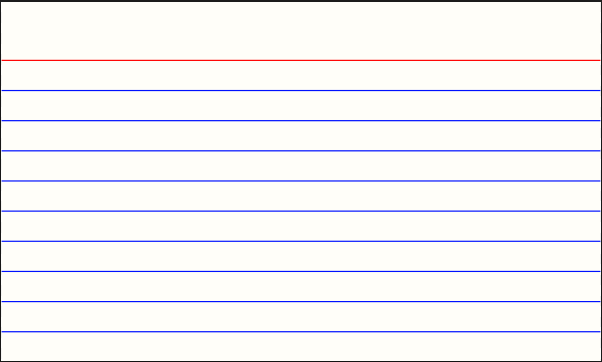 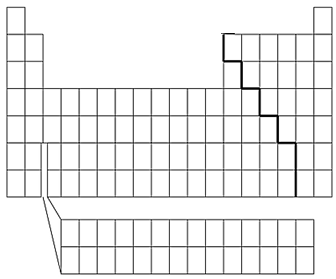 Increasing
Decreasing
Focus 10/20/2014
1.) Describe the difference between periods and groups on the periodic table. 
2.) Sketch the periodic table and label the group names and period numbers.
Trends in Atomic Size
First problem: Where do you start measuring from?
The electron cloud doesn’t have a definite edge.
They get around this by measuring more than 1 atom at a time.
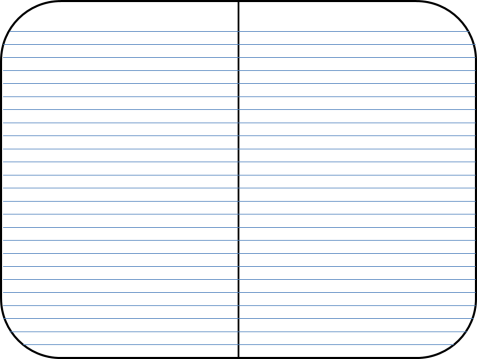 Atomic Size
}
Radius
Measure the Atomic Radius - this is half the distance between the two nuclei of a diatomic molecule.
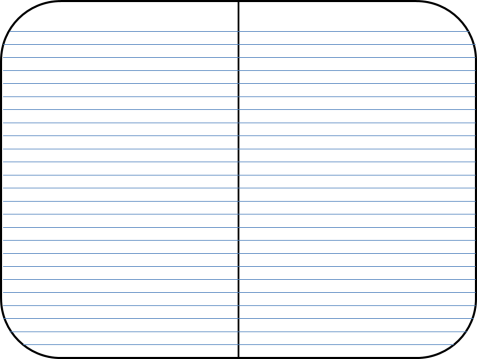 ALL Periodic Table Trends
Influenced by three factors:
	1. Energy Level
Higher energy levels are further away from the nucleus.
	2. Charge on nucleus (# protons)
More charge pulls electrons in closer. (+ and – attract each other)
3. Shielding effect
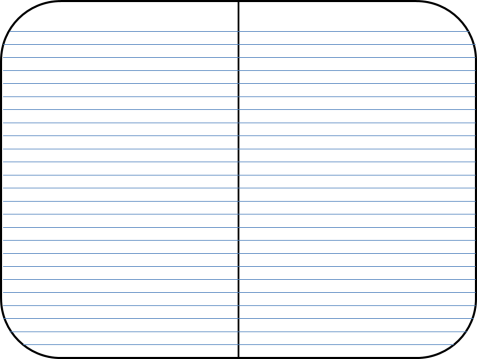 (blocking effect?)
What do they influence?
Energy levels and Shielding have an effect on the GROUP (  )
Nuclear charge has an effect on a PERIOD  (  )
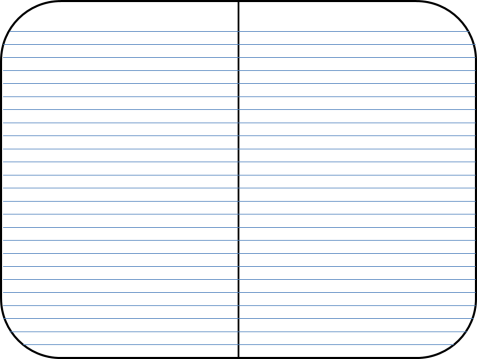 #1.  Atomic Size - Group trends
H
As we increase the atomic number (or go down a group). . .
each atom has another energy level,
so the atoms get bigger.
Li
Na
K
Rb
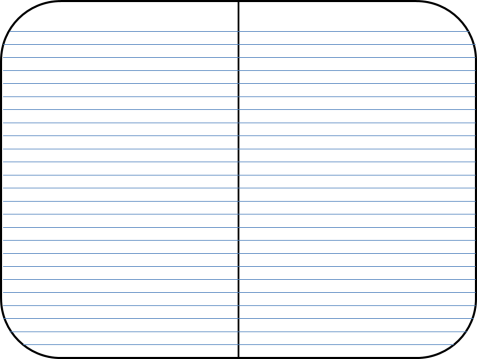 #1. Atomic Size - Period Trends
Going from left to right across a period, the size gets smaller.
Electrons are in the  same energy level.
But, there is more nuclear charge.
Outermost electrons are pulled closer.
Ar
Cl
Na
Mg
Al
Si
P
S
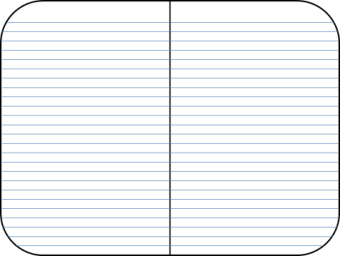 Rb
K
Period 2
Na
Li
Atomic Radius (pm)
Kr
Ar
Ne
H
Atomic Number
3
10
Ions
Some compounds are composed of particles called “ions”
An ion is an atom (or group of atoms) that has a positive or negative charge
Atoms are neutral because the number of protons equals electrons
Positive and negative ions are formed when electrons are transferred (lost or gained) between atoms
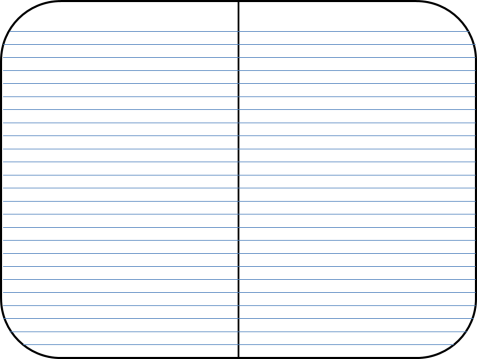 Ions
Nonmetals tend to GAIN one or more electrons
Chlorine will gain one electron
Protons (17) no longer equals the electrons (18), so a charge of -1
Cl1- is re-named a “chloride ion”
Negative ions are called “anions”
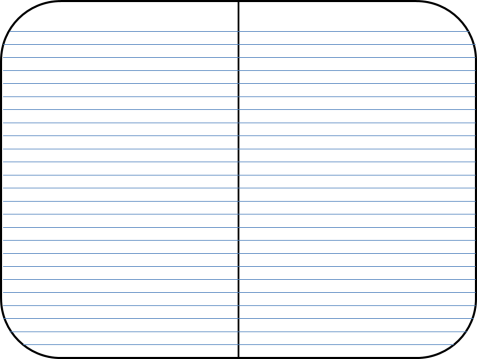 Trends in Ionic Size: Cations
Cations form by losing electrons.
Cations are smaller than the atom they came from – not only do they lose electrons, they lose an entire energy level.
Metals form cations.
Cations of representative elements have the noble gas configuration before them.
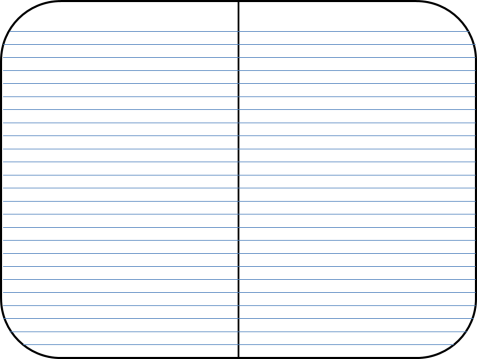 Configuration of Ions
Ions always have noble gas configurations ( = a full outer level)
Na atom is: 1s22s22p63s1 
Forms a 1+ sodium ion: 1s22s22p6 
Same configuration as neon.
Metals form ions with the configuration of the noble gas before them - they lose electrons.
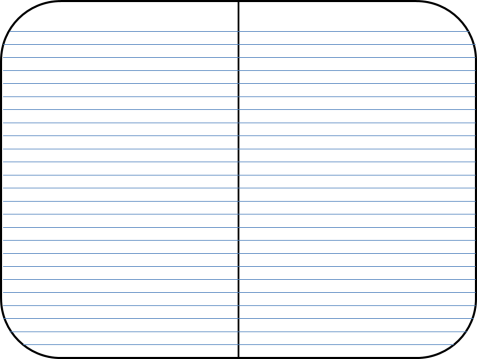 Ion Group trends
Each step down a group is adding an energy level
Ions therefore get bigger as you go down, because of the additional energy level.
Li1+
Na1+
K1+
Rb1+
Cs1+
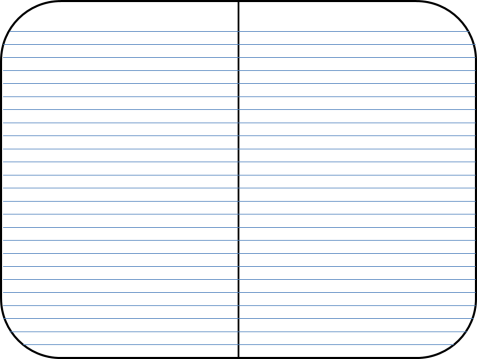 Ion Period Trends
Across the period from left to right, the nuclear charge increases - so they get smaller.
Notice the energy level changes between anions and cations.
N3-
O2-
F1-
B3+
Li1+
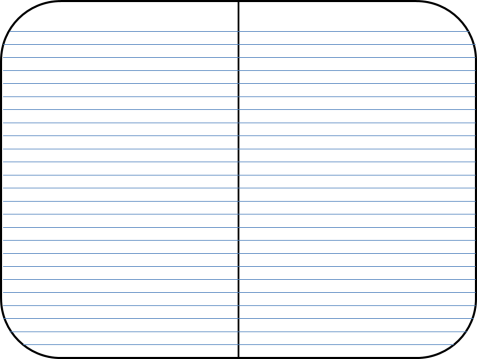 Be2+
C4+
On Front (Blank Side) Write Ionic Radius (Size)
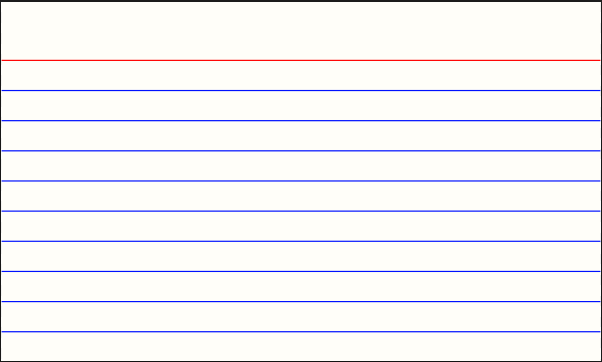 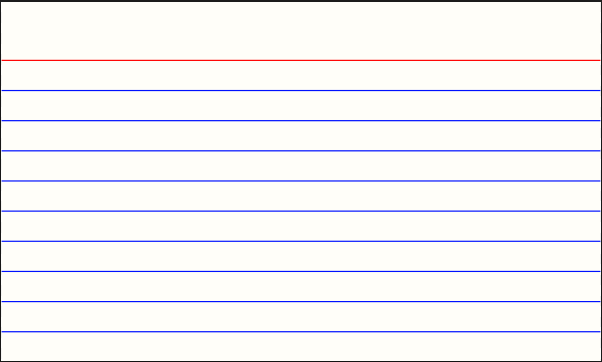 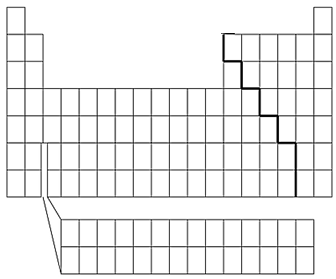 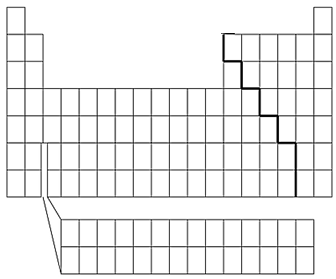 Increasing
Decreasing
Anions are larger then neutral
Cations are smaller then neutral
Trend still decreases L R 
And increases from T B
Focus 3/11/2014
1.)Order the following in increasing atomic size: In, Al, Ga, B, Rb, F
2.) Order the following in decreasing ionic size: Na+, Cl-, Mg 2+, S2-, 

Turn in Test corrections to front table
Today
Notebook Check
Wrap up Ion Radius Trend 
Begin Ionization Energy and Electronegativity
Configuration of Ions
Non-metals form ions by gaining electrons to achieve noble gas configuration.
They end up with the configuration of the noble gas after them.
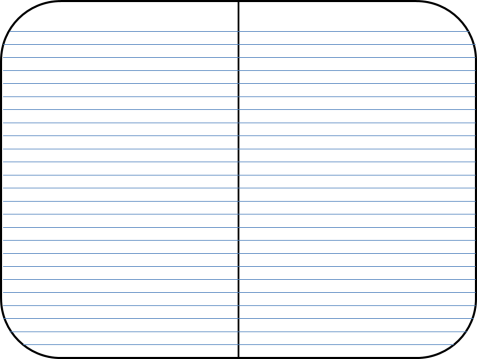 Ions
Metals tend to LOSE electrons, from their outer energy level
Sodium loses one: there are now more protons (11) than electrons (10), and thus a positively charged particle is formed = “cation”
The charge is written as a number followed by a plus sign:  Na1+
Now named a “sodium ion”
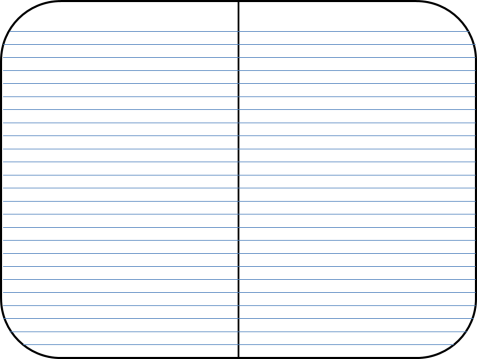 Trends in Ionic Size: Cations
Cations form by losing electrons.
Cations are smaller than the atom they came from – not only do they lose electrons, they lose an entire energy level.
Metals form cations.
Cations of representative elements have the noble gas configuration before them.
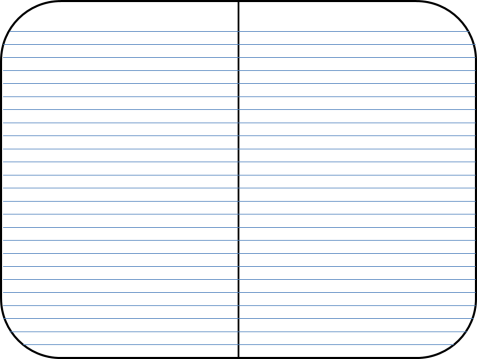 Ionic size: Anions
Anions form by gaining electrons.
Anions are bigger than the atom they came from – have the same energy level, but a greater area the nuclear charge needs to cover
Nonmetals form anions.
Anions of representative elements have the noble gas configuration after them.
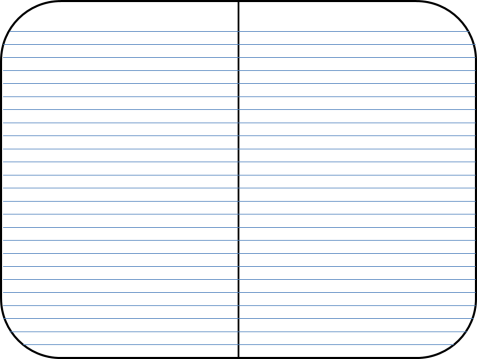 Size of Isoelectronic ions
Iso- means “the same”
Isoelectronic ions have the same # of electrons
Al3+ Mg2+ Na1+  Ne  F1-  O2-  and N3- 
all have 10 electrons
all have the same configuration: 1s22s22p6   (which is the noble gas: neon)
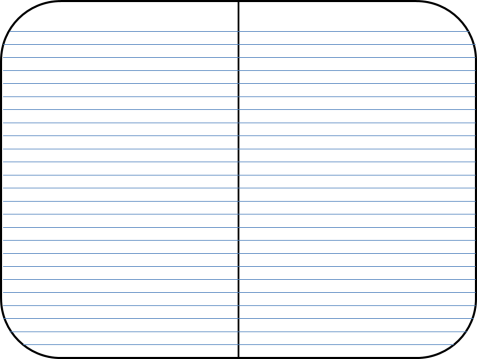 Size of Isoelectronic ions?
Positive ions that have more protons would be smaller  (more protons would pull the same # of electrons in closer)
N3-
O2-
F1-
Ne
Na1+
Al3+
7
10
9
8
11
13
12
Mg2+
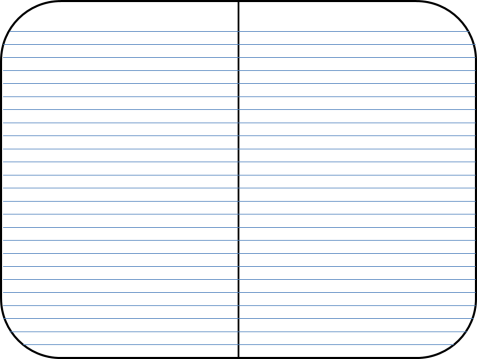 Trends in Ionization Energy
Ionization energy is the amount of energy required to completely remove an electron (from a gaseous atom).
Removing one electron makes a 1+ ion.
The energy required to remove only the first electron is called the first ionization energy.
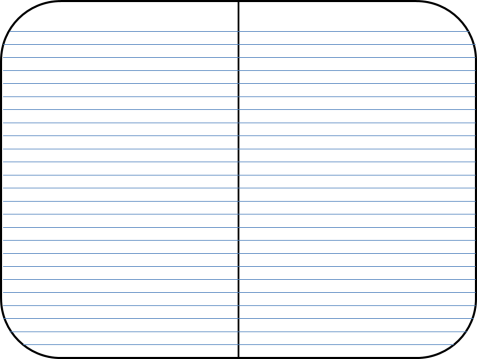 Ionization Energy
The second ionization energy is the energy required to remove the second electron.
Always greater than first IE.
The third IE is the energy required to remove a third electron.
Greater than 1st or 2nd IE.
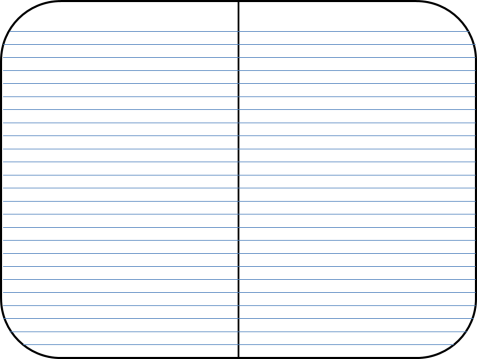 Table 6.1, p. 173
Symbol	First		Second	  Third
5247 7297 1757 2430 2352 2857 3391 3375 3963
1312 2731 520 900 800 1086 1402 1314 1681 2080
HHeLiBeBCNO F Ne
11810 14840 3569 4619 4577 5301 6045 6276
Symbol	First		Second	  Third
11810 14840 3569 4619 4577 5301 6045 6276
5247 7297 1757 2430 2352 2857 3391 3375 3963
1312 2731 520 900 800 1086 1402 1314 1681 2080
HHeLiBeBCNO F Ne
Why did these values increase so much?
What factors determine IE
The greater the nuclear charge, the greater IE.
Greater distance from nucleus decreases IE
Filled and half-filled orbitals have lower energy, so achieving them is easier, lower IE.
Shielding effect
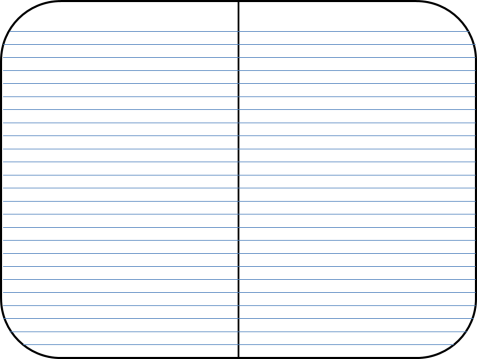 Shielding
The electron on the outermost energy level has to look through all the other energy levels to see the nucleus.
Second electron has same shielding, if it is in the same period
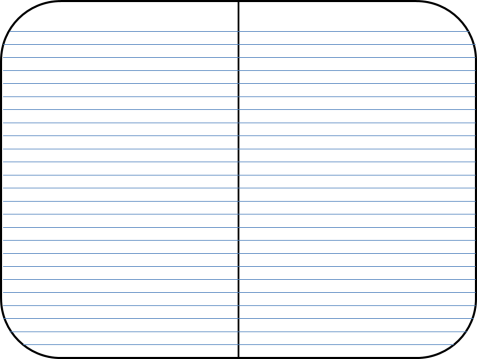 Ionization Energy - Group trends
As you go down a group, the first IE decreases because...
The electron is further away from the attraction of the nucleus, and
There is more shielding.
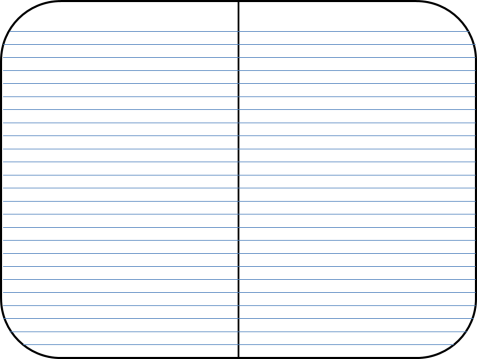 Ionization Energy - Period trends
All the atoms in the same period have the same energy level.
Same shielding.
But, increasing nuclear charge
So IE generally increases from left to right.
Exceptions at full and 1/2 full orbitals.
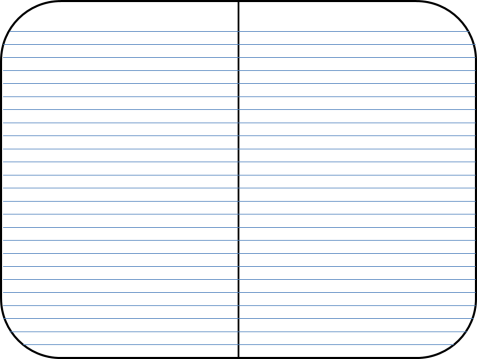 He
He has a greater IE than H.
Both elements have the same shielding since electrons are only in the first level 
But He has a greater nuclear charge
H
First Ionization energy
Atomic number
He
Li has lower IE than H
more shielding 
further away
These outweigh the greater nuclear charge
H
First Ionization energy
Li
Atomic number
He
Be has higher IE than Li
same shielding 
greater nuclear charge
H
First Ionization energy
Be
Li
Atomic number
He
B has lower IE than Be
same shielding 
greater nuclear charge
By removing an electron we make s orbital half-filled
H
First Ionization energy
Be
B
Li
Atomic number
He
C
H
First Ionization energy
Be
B
Li
Atomic number
He
N
C
H
First Ionization energy
Be
B
Li
Atomic number
He
Oxygen breaks the pattern, because removing an electron leaves it with a 1/2 filled p orbital
N
O
C
H
First Ionization energy
Be
B
Li
Atomic number
He
F
N
O
C
H
First Ionization energy
Be
B
Li
Atomic number
He
Ne
Ne has a lower IE than He
Both are full,
Ne has more shielding
Greater distance
F
N
O
C
H
First Ionization energy
Be
B
Li
Atomic number
Ne
He
Na has a lower IE than Li
Both are s1
Na has more shielding
Greater distance
F
N
O
C
H
First Ionization energy
Be
B
Li
Na
Atomic number
First Ionization energy
Atomic number
Driving Forces
Full Energy Levels require lots of energy to remove their electrons.
Noble Gases have full orbitals.
Atoms behave in ways to try and achieve a noble gas configuration.
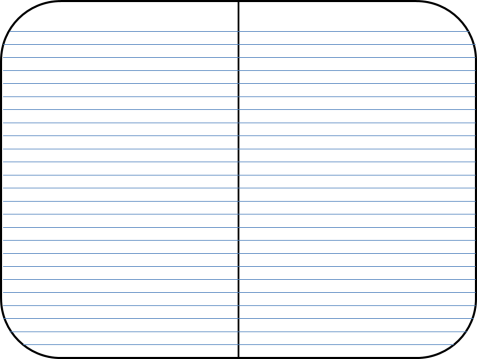 2nd Ionization Energy
For elements that reach a filled or half-filled orbital by removing 2 electrons, 2nd IE is lower than expected.
True for s2 
Alkaline earth metals form 2+ ions.
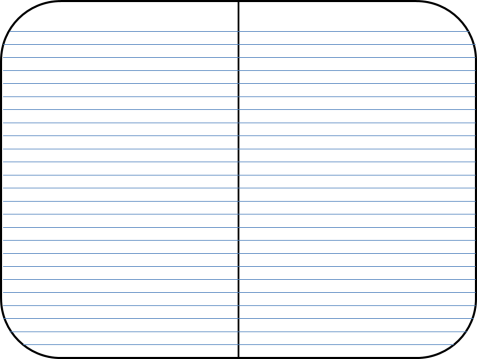 3rd IE
Using the same logic s2p1 atoms have an low 3rd IE.
Atoms in the aluminum family form 3+ ions.
2nd IE and 3rd IE are always higher than 1st IE!!!
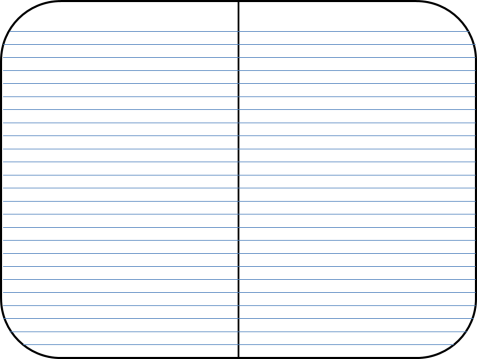 On Front (Blank Side) Write Ionization Energy
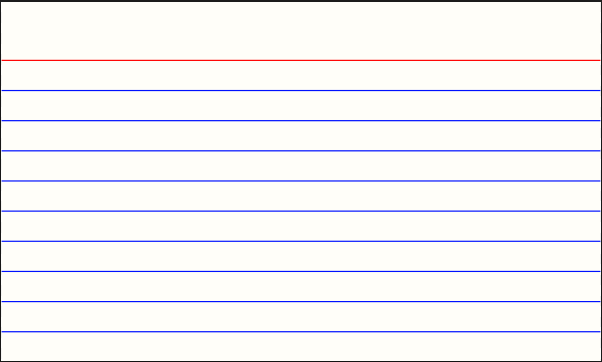 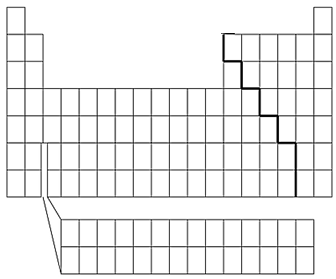 #3.  Trends in Electronegativity
Electronegativity is the tendency for an atom to attract electrons to itself when it is chemically combined with another element.
They share the electron, but how equally do they share it?
An element with a big electronegativity means it pulls the electron towards itself strongly!
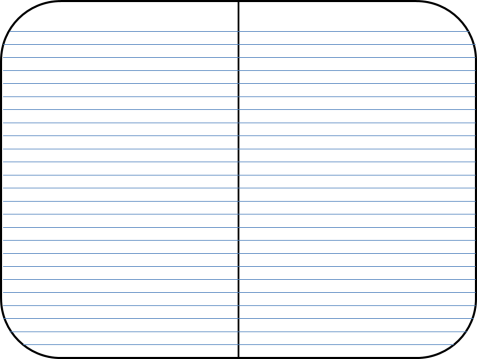 Electronegativity Group Trend
The further down a group, the farther the electron is away from the nucleus, plus the more electrons an atom has.
Thus, more willing to share.
Low electronegativity.
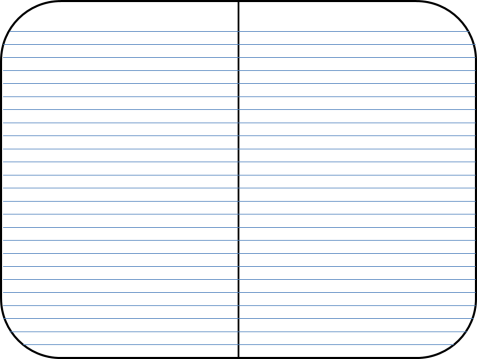 Electronegativity Period Trend
Metals are at the left of the table.
They let their electrons go easily
Thus, low electronegativity
At the right end are the nonmetals.
They want more electrons.
Try to take them away from others
High electronegativity.
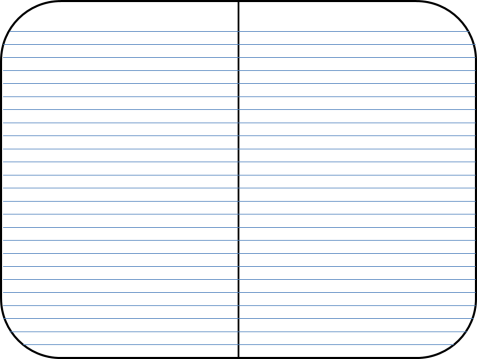 On Front (Blank Side) Write Electronegativity
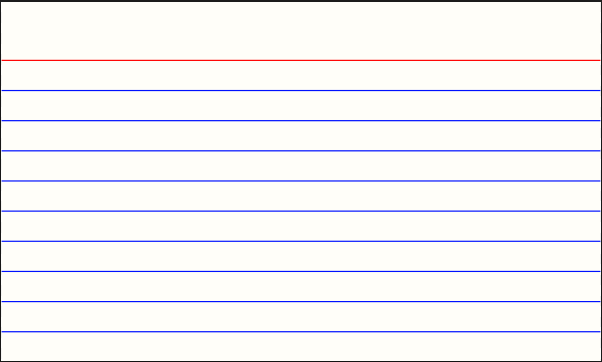 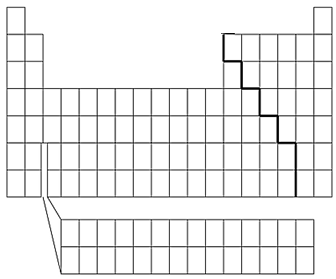 The arrows indicate the trend: Ionization energy and Electronegativity INCREASE in these directions
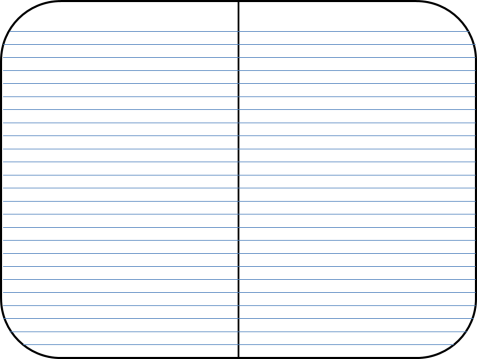 Atomic size and Ionic size increase in these directions:
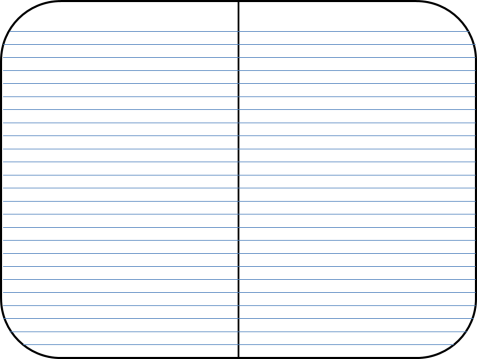 Focus 3/12/2014
1.)Order the following in increasing electronegativity:  C, O , Fr, F
2.) Order the following increasing ionization energy: He, Cl, Rb, Fr
Today
Notebook Check
Practice
Reactivity
Focus 3/13/2014
1.)Complete the post-assessment. Get one from front table (this must be independent work) –No Notes
Write your name on the top.
Please NO talking since this is important Data for Ms. Moore!
Today
Jeopardy
Art Gala
Focus 3/13/2014
1.)Complete the pre-assessment. (this must be independent work) –No Notes

Write your name on the top.
Please NO talking since this is important Data for Ms. Moore!
Today
Periodic Puzzle 
Art Gala
Periodic Puzzles
HOW WE WILL CONDUCT OUR ART GALA
I will assign you a number, 1 or 2. The 1’s will stand by their poster for the first part and then the 2’s will stand by their elements. 
The rest of the class will circulate and use the talking points to learn about the adopted elements. 
As you circulate you must answer the questions on the sheet we give you. 
This will count as part of your project.
TALKING POINTS
Ask a person by their element about the following things: 
What was the most interesting thing they learned about their element 
What is the common isotope 
What is a common use 
How many protons, neutrons, and electrons does it have?
What group does it belong to? 
What  does the electron configuration end with?
What is the oxidation state (ion) it forms?
Play: Jeopardy Lab jeopardylabs.com/play/periodic-trends31
Edit: jeopardylabs.com/edit/periodic-trends31
Password: periodictrends

HTML: <a href="http://jeopardylabs.com/play/periodic-trends31">My Jeopardy Template</a>
End of Chapter 6